STATISTIKA
Cara Mengambil Sampel Acak
By. SITI SYARAH MAULYDIA,M.Pd
Teknik Random Sampling
Teknik random sampling adalah teknik pengambilan sampel dengan semua individu dalam populasi baik sendiri-sendiri atau bersama-sama diberikan kesempatan yang sama untuk dipilih menjadi anggota sampel.

Dengan kata lain, pengambilan sampel pada random sampling dilakukan tanpa pilih-pilih atau dilakukan secara acak yang didasarkan pada prinsip matematis yang sudah terbukti sebelumnya.
Pada praktiknya, terdapat 3 (tiga) prosedur random sampling yaitu sebagai berikut:
Cara Undian
Cara Ordinal
Cara Randomisasi dari Tabel Bilangan Acak
PENGAMBILAN SAMPEL DENGAN CARA UNDIAN
Pengambilan sampel secara undian ialah dengan melakukan undian terhadap sampel.
Membuat daftar dari semua subjek, objek, kejadian, atau apapun yang akan diselidiki.
Berikut ini adalah Langkah - langkahnya:
Memberi kode angka pada setiap item yang akan diselidiki.
Menuliskan kode tersebut pada kertas kecil.
Menggulung setiap kertas tersebut.
Memasukkan kertas yang sudah digulung tersebut ke dalam sebuah wadah.
Mengocok atau menggoyang-goyang wadah tersebut.
Mengambil satu per satu gulungan tersebut
PENGAMBILAN SAMPEL DENGAN CARA ORDINAL
Cara ordinal adalah dengan memilih nomor genap atau ganjil atau kelipatan tertentu.

Caranya :
Ketahui berapa jumlah anggota populasi, 
Tetapkan berapa sampel akan diambil, 
Buat daftar urutan anggota populasi, 
Pilih salah satu nomor urutan secara adil atau random untuk dijadikan sampel pertama–misalnya dengan “melihat” tanggal saat melakukan pengambilan sampel–nomor urut subjek atau responden yang sesuai tanggal menjadi sampel pertama, kemudian 
Ambil sampel dari daftar berdasarkan urutan kelipatan (jumlah populasi dibagi jumlah sampel yang akan diambil).
Contoh:
Jika anggota populasi ada 1000 dan akan diambil sampel sebanyak 100, maka hasil pembagiannya menjadi 1000 : 100 = 10. Jadi, jika, misalnya terambil untuk pertama kali nomor 26 (tanggal sekarang), maka sampel berikutnya (urut sistematik kelipatan ke bawah, yaitu tambah 10) adalah nomor 36, 46, 56 . . . 996 dan kembali ke nomor urut kecil (karena pasti berhenti di nomor urut 1000) ke nomor 6 serta 16.
PENGAMBILAN SAMPEL DENGAN MENGGUNAKAN TABEL BILANGAN ACAK
Dengan menggunakan cara ini, maka pemilihannya dibantu dengan menggunakan tabel bilangan random. Pengambilan sampel dengan mempergunakan Tabel Bilangan Random yang ada (biasanya telampir) pada buku-buku statistik atau metodologi penelitian. Silakan baca, dimana salah satunya ada pada buku Penulis “Menyusun Rencana Penelitian” terbitan Raja-Grafindo Persada
Langkah-langkahnya adalah sebagai berikut:
Membuat daftar nomor dan nama subjek.
Membuat tabel yang berisi nomor subjek.
Menjatuhkan barang (misalnya pensil atau uang logam) secara sembarang di atas tabel bilangan random yang sudah dibuat.
CONTOH
Ada sebanyak 185 orang mahasiswa Program Studi Pendidikan Anak Jalanan sebagai anggota populasi penelitian. Dari 185 orang tersebut akan diambil (sekedar contoh) lima orang sampel.
Apa yang kita lakukan?
Sebelumnya harus dipahami dulu bahwa populasi kita ada seratus delapan puluh lima orang yang jika dituliskan akan terdiri atas tiga angka (1-8-5). Oleh karena itu, maka dari tabel di samping akan diambil tiga angka pertama dari setiap satuan blok angka (satu blok terdiri atas lima angka). Contohnya dari blok angka pertama paling atas kiri, yaitu 61424, akan diambil angka 614.
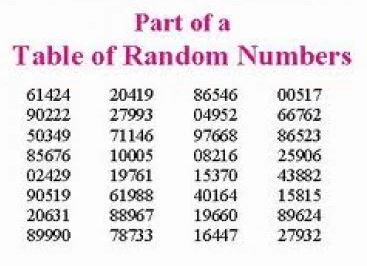 Yang kita lakukan langkah-langkahnya sebagai berikut.
Susun daftar urutan anggota populasi (dari nomor urut 1 sampai dengan 185).
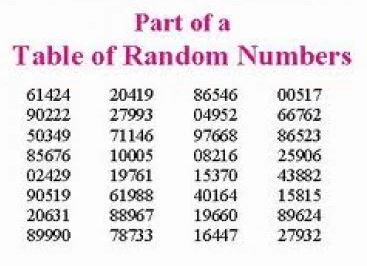 Pegang pinsil di tangan kanan
Tutup mata. Lalu letakkan ujung pinsil pada tabel tersebut di atas. Katakanlah ujung pinsil berada pada satuan angka 20631 (kolom paling kiri kedua dari bawah).
Ambil tiga angka pertama dari blok  angka tersebut (206). Dari daftar anggota populasi kita tidak ada nomor urut tersebut (terakhir nomor 185). Maka kita geser ke bawah, ke blok angka berikut
Tertemukan blok angka 89990. Ambil tiga angka pertama (899). Juga tidak ada nomor urut anggota populasi dengan nomor sebesar itu. Geser lagi ke urutan blok berikut. Dalam hal ini naik ke kolom kedua atas.
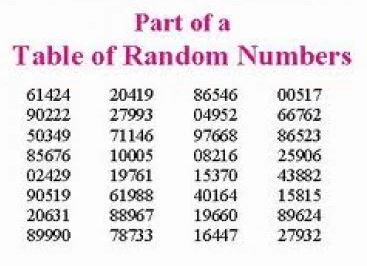 Tertemukan kemudian blok angka 20419. Ambil tiga angka pertama (204). Juga tidak ada nomor urut 204. Jadi, kita lanjutkan ke blok angka di bawahnya, tertemukan 27993. Dan sterusnya.
Akhirnya kita temukan nomor 10005. Tiga angka pertamanya 100. Dalam daftar kita ada nomor itu. Lingkari nomor urut tersebut. Ini sampel pertama kita
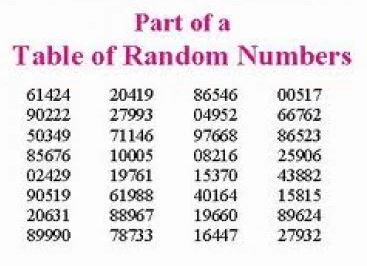 Kita lanjutkan menjelajah blok nomor. Akan terlingkari nomor urut 049 (dari blok 04952),  sampel kedua. Lalu 082 (dari 08216) sampel ketiga, 153 (dari 15370) sampel keempat, dan 164 (dari 16447) sampel kelima, atau terakhir.
Pengambilan lima sampel selesai